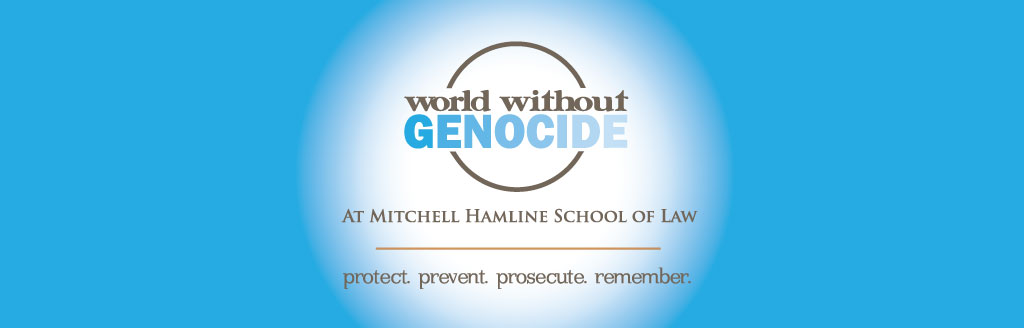 CEDAW The Convention on the Elimination ofDiscrimination against Women
© World Without Genocide 2017
Women’s Rights From the Bench…
1855:  Missouri v. Celia, a black woman is property without right to defend herself against a master’s act of rape.


1873: Bradwell v. Illinois, Supreme Court ruled that a state can exclude a married woman from practicing law.


1951: Hoyt v. Florida, Supreme Court upholds Florida rules making it less likely for women than men to be called for jury duty because  “a woman is still regarded as the center of home and family life.”
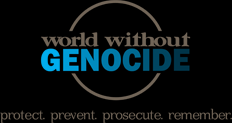 Women’s Rights From the Bench…
1965: Griswold v. Connecticut, Supreme Court overturns one of the last state laws prohibiting use of contraceptives by married couples.

1971: Phillips v. Martin Marietta Corp., Supreme Court outlaws the practice of private employers refusing to hire women with pre-school children.

1974: Cleveland Board of Ed. v. LaFleur, Supreme Court determines it is illegal to force pregnant women to take maternity leave on the assumption they are incapable of working in their physical condition.
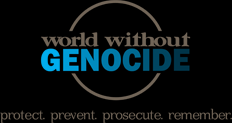 Women’s Rights From the Bench…
2015:  Ewald v. Royal Norwegian Embassy – Minnesota District Court finds that Norway violated equal-pay law by paying a female employee $30,000 less than her male counterpart.
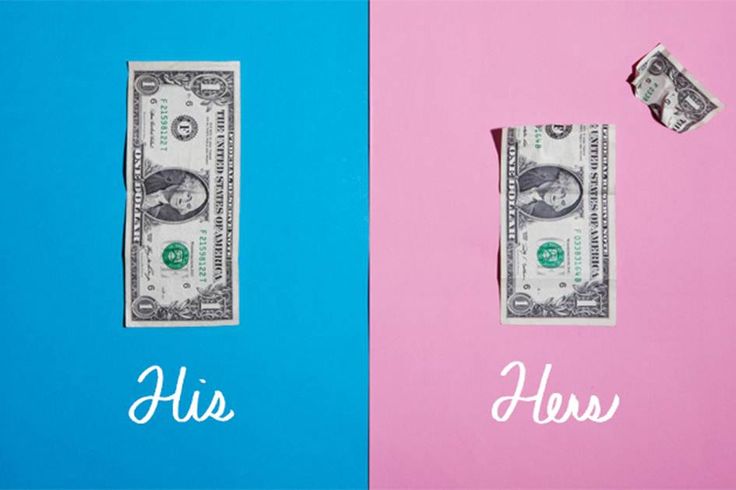 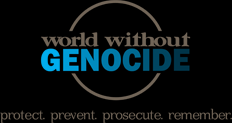 What are some challenges 
facing women in the US today?
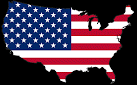 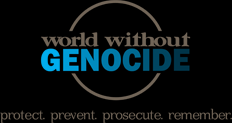 National Numbers
1 in 4 college women will be sexually assaulted.

2,400,000 women in the US report injuries from intimate partners.

US – ranks 61st out of 184 countries on maternal deaths during pregnancy and childbirth
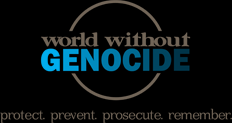 National Numbers
Every nine seconds, a woman in the US is assaulted or beaten.

Women constitute 94% of the victims of murder-suicides in the US.
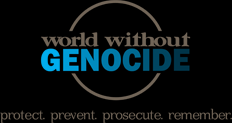 National Numbers
Women make 78 cents to a man’s dollar, a gender gap of more than 20%. 
Women of color make less.

			African-American  64 cents
			American Indian    59 cents
			Latina					    54 cents

Of 37,000,000 Americans living in poverty, 56% are women.
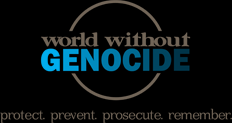 Minnesota Numbers
684,000 Minnesota women will be raped, stalked, or experience violence by an intimate partner in their lifetimes.

MN District Courts:  27,288 domestic violence cases.

10,965 orders for protection.

Twin Cities on any weekend night:  
45 girls under 18 sold for sex.
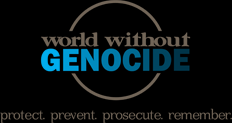 There are 3,470 untested rape kits in Minnesota, 400,000 in the US.

At least 115 Minnesota women were murdered 
by their intimate partners, 2010-2015.

At least 300 women were sexually assaulted on Minnesota college campuses in 2015.
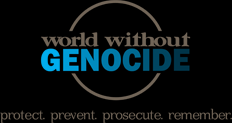 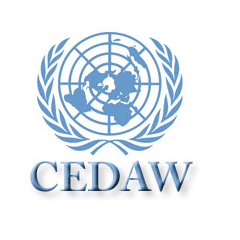 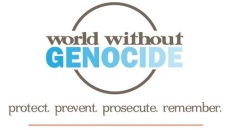 CEDAW’s Core Principles
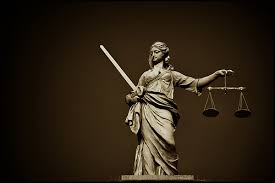 Substantive Equality
 Non-Discrimination
 State Obligation
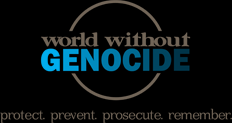 [Speaker Notes: CEDAW has three interwoven core principles:  substantive equality, non-discrimination, and state obligation. 

3)  The countries who have ratified CEDAW are state-parties to the treaty, meaning their government has signed on to the treaty and, by doing so, agreed to take measures to improve the status of women in the country.]
What is CEDAW?
6 Parts, 30 Articles.  
I – Overview:  equality in political, social, 	economic, and cultural spheres.

2 – Equality in  political and public sphere.
	Right to vote, participate in government, 	acquire, change, or retain nationality.
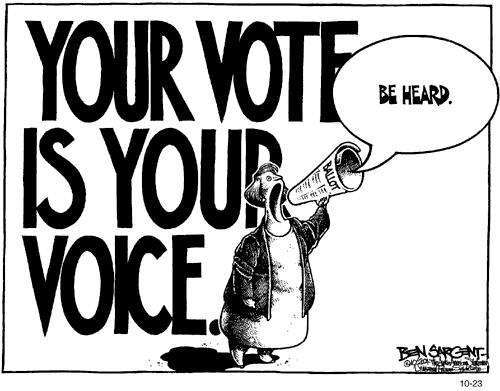 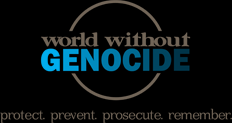 3 – Equality in education, employment, health; special needs for rural women. 

4 – Equality in civil matters – contracts, rights 	of residence, right to enter or dissolve marriage and to freely choose a spouse.
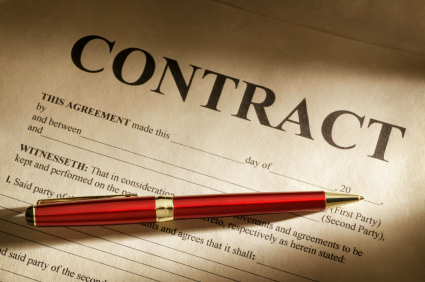 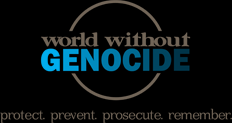 5 – Establishment of a UN review committee; 	regular 4-year reports.

6 – UN ratification process.
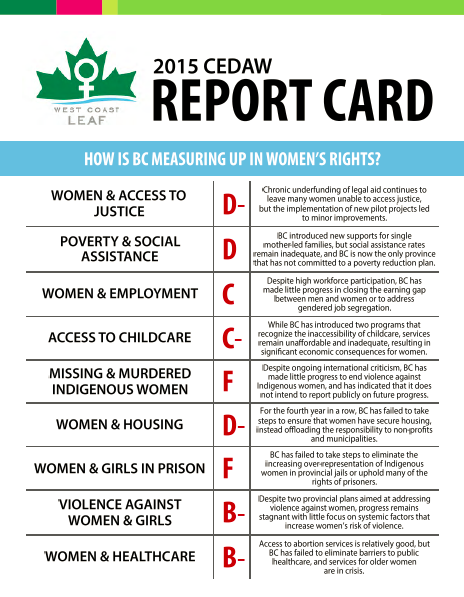 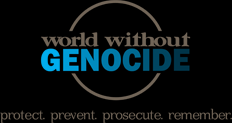 Nations that have NOT ratified CEDAW
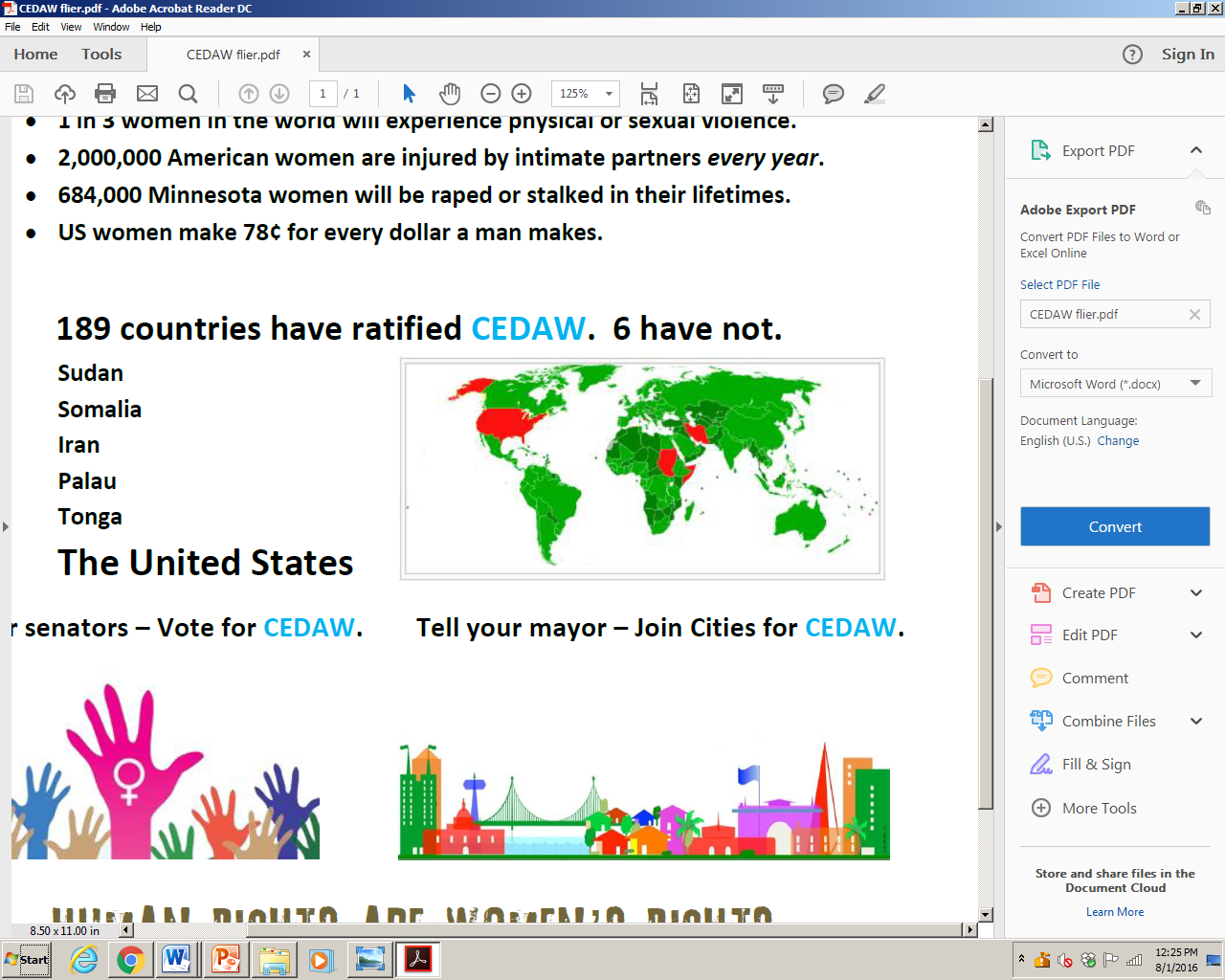 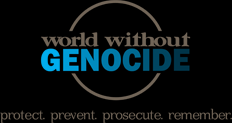 US Ratification of CEDAW
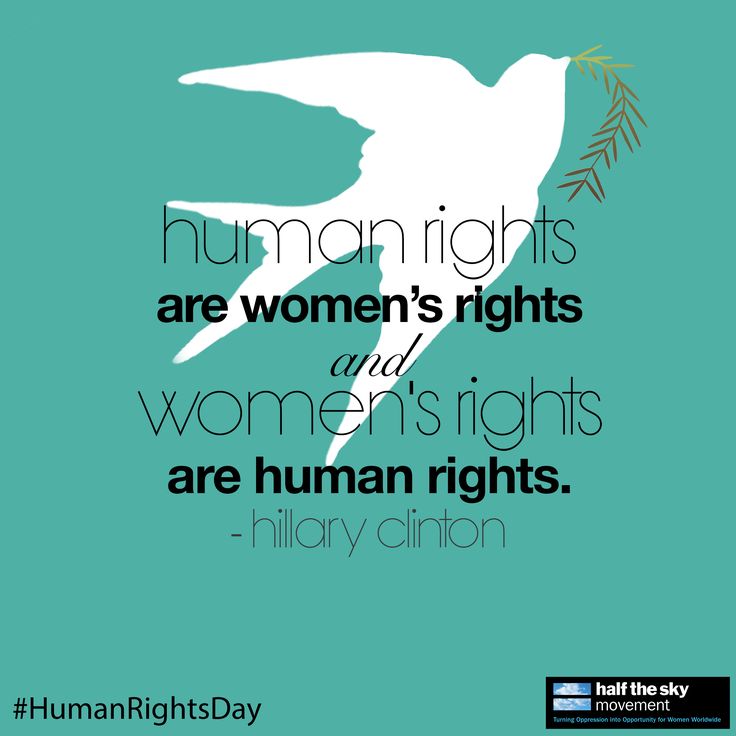 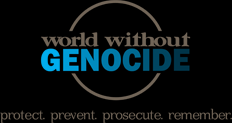 The Ratification Process
Senate Foreign Relations Committee
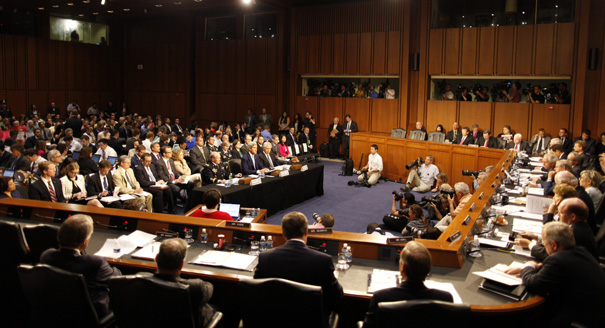 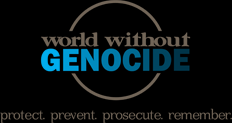 The Ratification Process
      67 YES votes in the Senate
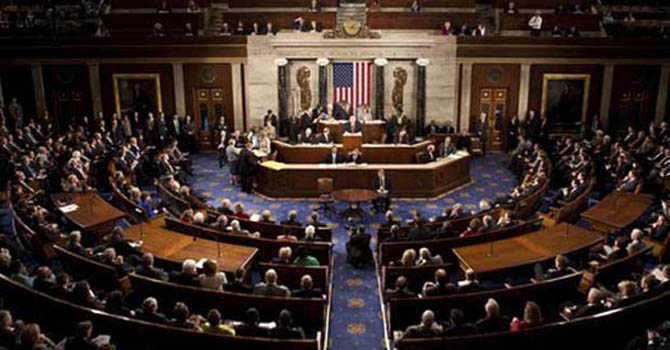 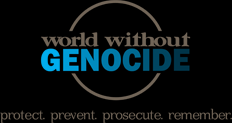 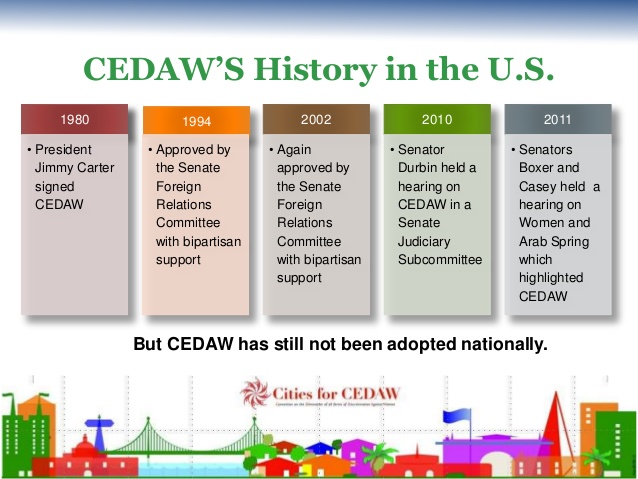 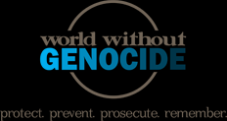 Obstacles to Ratification
US ‘exceptionalism’

No ‘Proxmire for CEDAW’

Misunderstandings
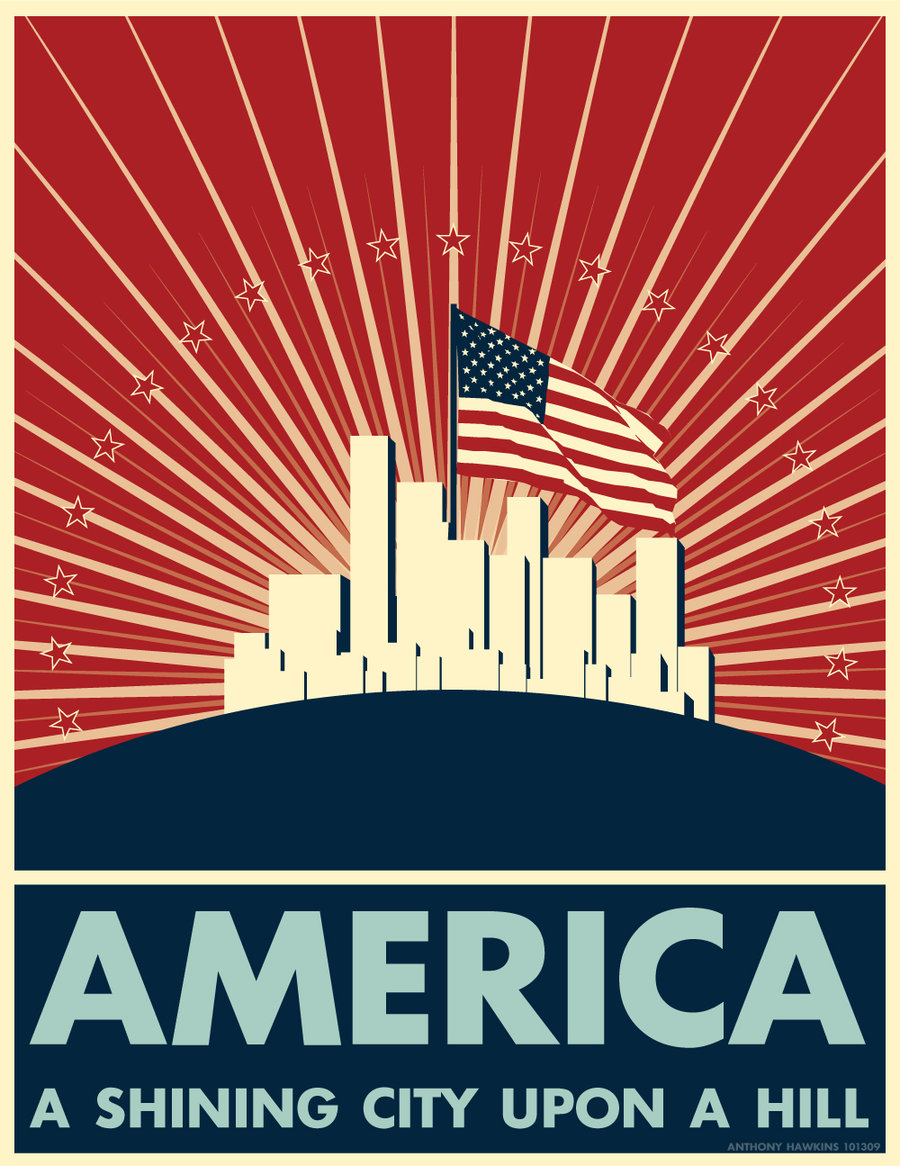 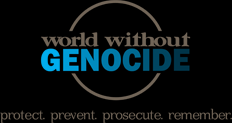 MYTH #1
Ratification would give the international community too much power over U.S. law.

FACT
Bills to implement CEDAW provisions would have to be passed in the House and Senate.
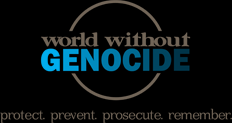 MYTH #2
Discrimination is too broadly defined in CEDAW.  Implementation would result in “frivolous” law suits. 

FACT
The same strict standards would apply to sex discrimination claims that apply to race discrimination. CEDAW wouldn’t result in frivolous lawsuits any more than challenges to race discrimination.
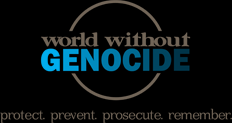 MYTH #3
CEDAW will destroy traditional family structure by redefining roles of men and women.

FACT
CEDAW does not regulate family life. 
CEDAW urges states ‘to adopt education and information programs to eliminate prejudices and practices that hinder women’s full social equality.’
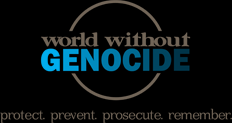 MYTH #4
CEDAW encourages abortion by promoting access to ‘family planning.’

FACT
CEDAW does not address abortion.  
Countries where abortion is illegal have ratified CEDAW - Ireland, Burkina Faso, Rwanda.  
U.S. State Department:  
	CEDAW is ‘abortion-neutral.’
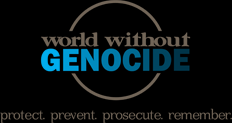 Women’s Rights Globally
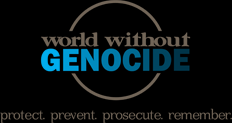 [Speaker Notes: That’s the case globally.  Which, in the US, I think we have an easier time understanding: the rights of women on the other side of the world being trampled for “violations” that we would consider mundane in this country.]
CEDAW’s Impact Around the World
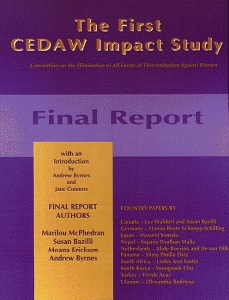 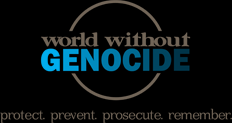 Schools, Bangladesh
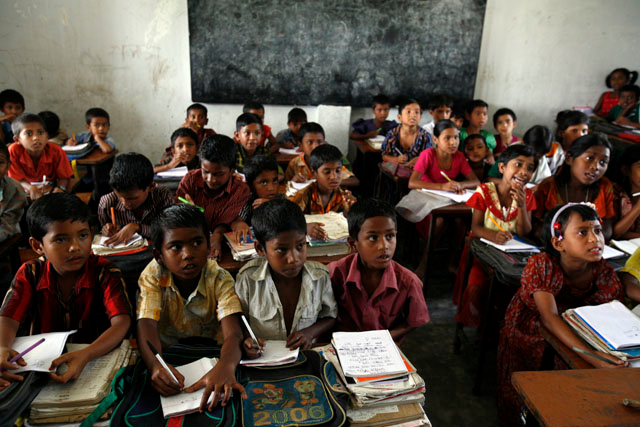 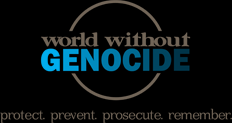 Ending Gender Violence, Mexico
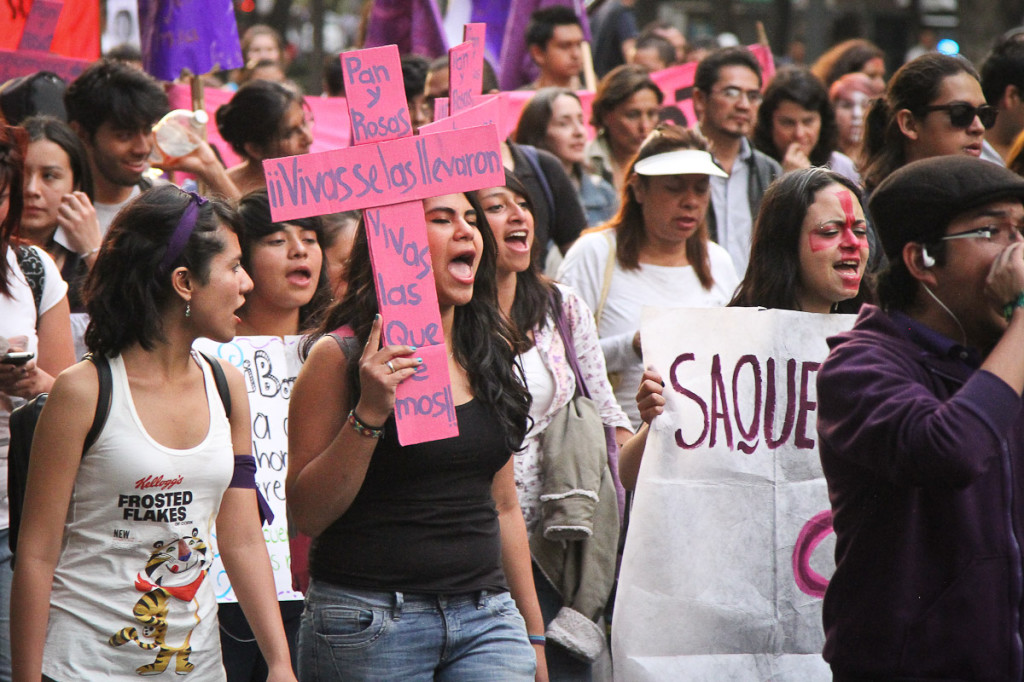 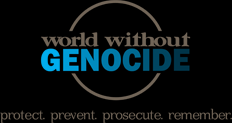 Voting, Kuwait
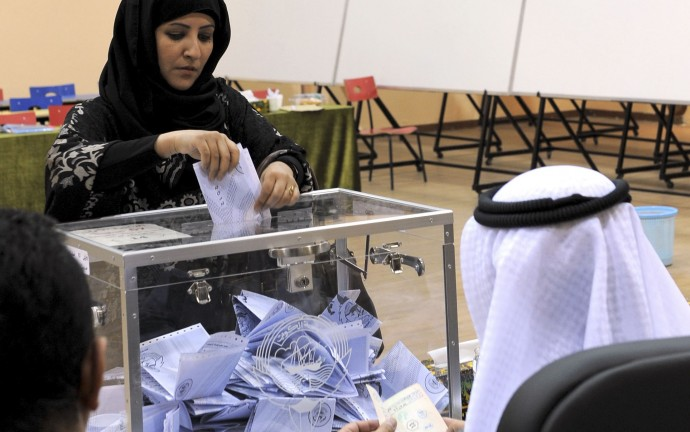 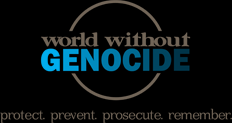 Agricultural rights, Honduras
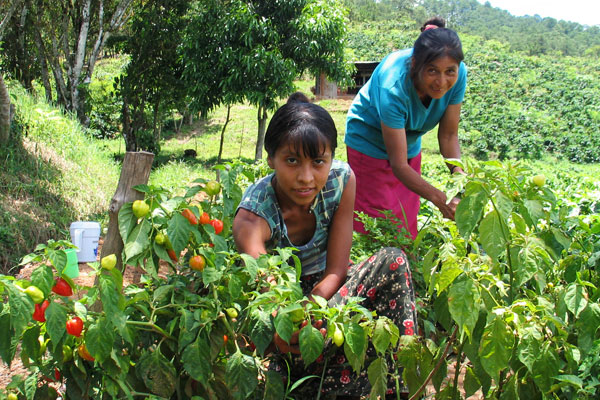 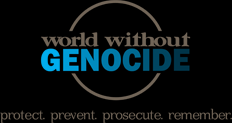 Domestic Violence Reduction, Uganda
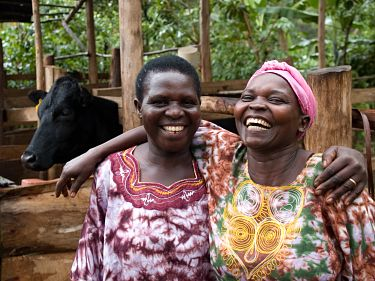 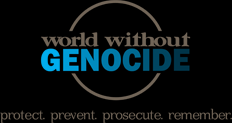 Equal Employment Law, Japan
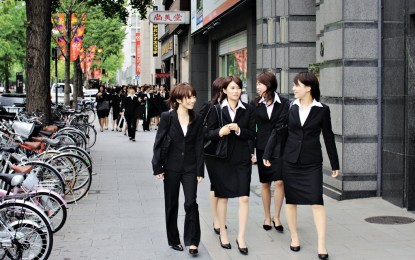 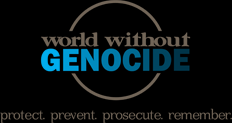 Reproductive Rights, Colombia
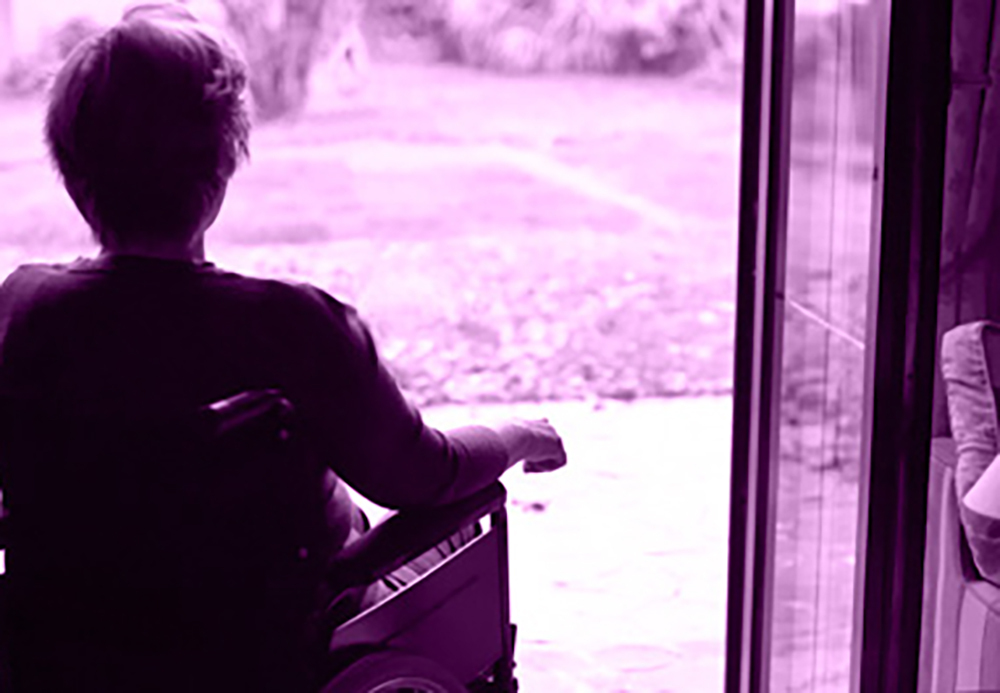 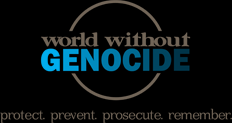 Why the US should ratify CEDAW
Demonstrate global commitment to women’s rights 

Be part of the international community

Address local discrimination and violence
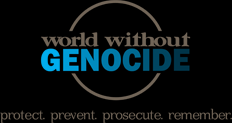 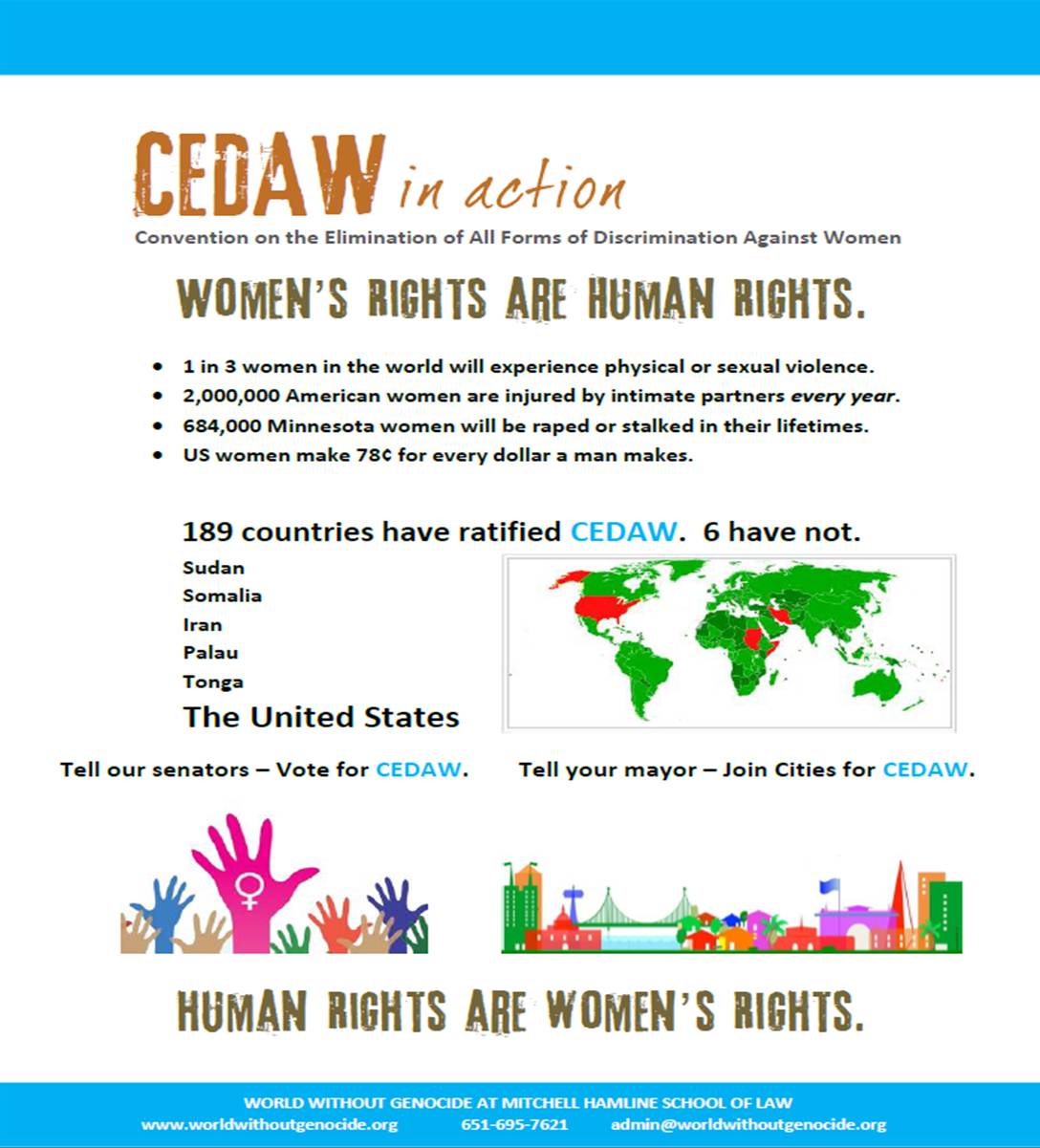 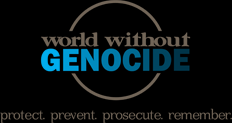 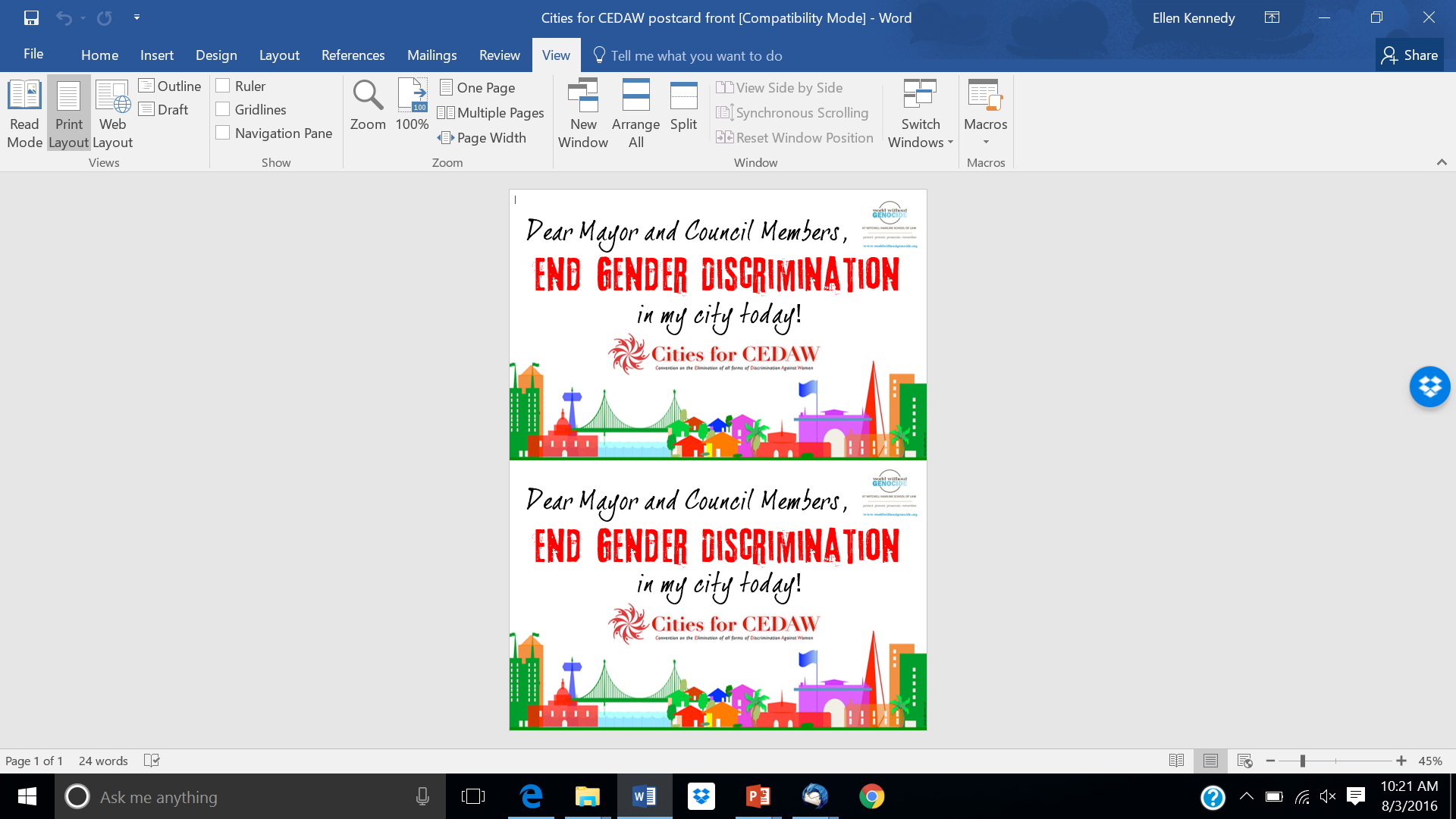 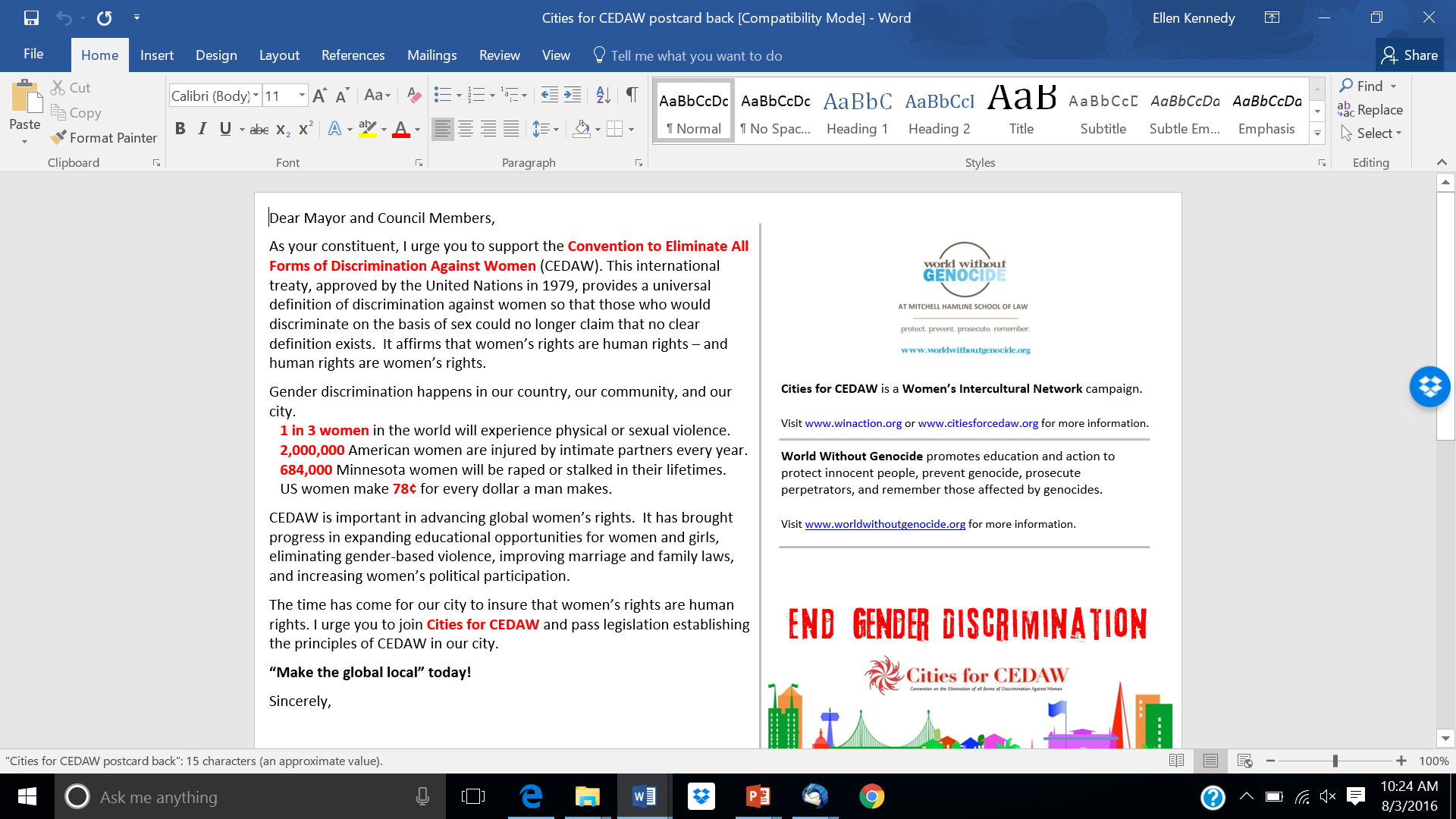 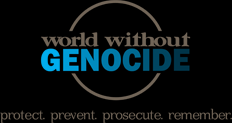 World Without Genocide Action for CEDAW
Minnesota ratification
Minneapolis, St. Paul, Edina
Minnesota State Bar Association – 17,500
Minnesota Nurses’ Association – 21,000

Education and advocacy to raise awreness and 
end discrimination and violence against women.
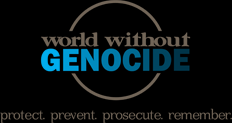 Action for CEDAW
Sign letters to senators advocating for CEDAW.

Urge organization leaders to ratify CEDAW.

Engage with mayors and city human rights committees to join Cities for CEDAW.

Ask elected officials to advocate for CEDAW in Washington, DC.
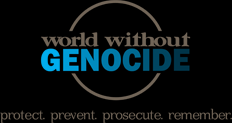 Women’s Rights - Locally
-Minnesota Women’s Consortium
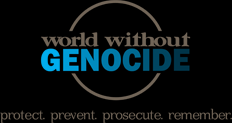 [Speaker Notes: But there is work to do here too.  In the United States.  In Minnesota.   We’re not done yet.]